Bilanzierung Anlagevermögen gelöst 1) aus gutem Grund2) Hubertushof3) Musterklausur
Werner Holzheu
Anlagevermögen CM u Beispiele
Aus Gutem Grund
Hubertushof
Musterklausur
Bilanzierung Anlagevermögen
Ziel: Jahresabschlussarbeiten beim Anlagevermögen (AV) durchführen können: AV beschreiben können, Prinzipien erklären können, Bewertung durchführen können;
3) Welche Prinzipien gelten
bei der Bewertung?
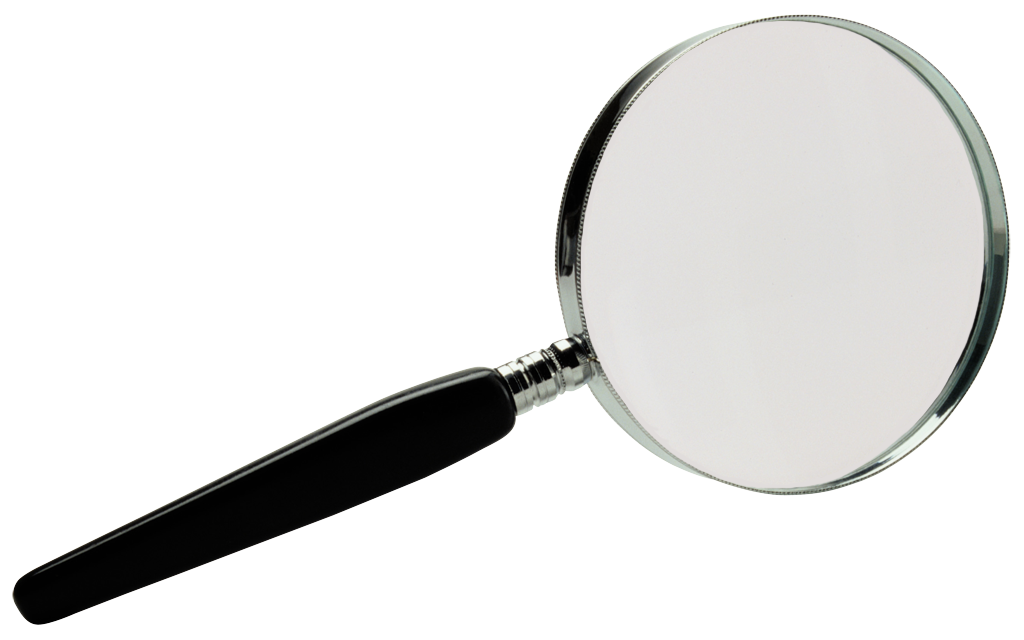 2) Was ist AV?
1) Wo?
A
P
Vermögen, welches langfristig dem Betrieb zur Leistungserstellung dient: z.B. Grundstücke, Gebäude,  
Nicht abnutzbares AV: z.B. Grdst. (i.d.R. keine Abschr.)
Abnutzbares AV: Gebäude, Maschinen, BGA
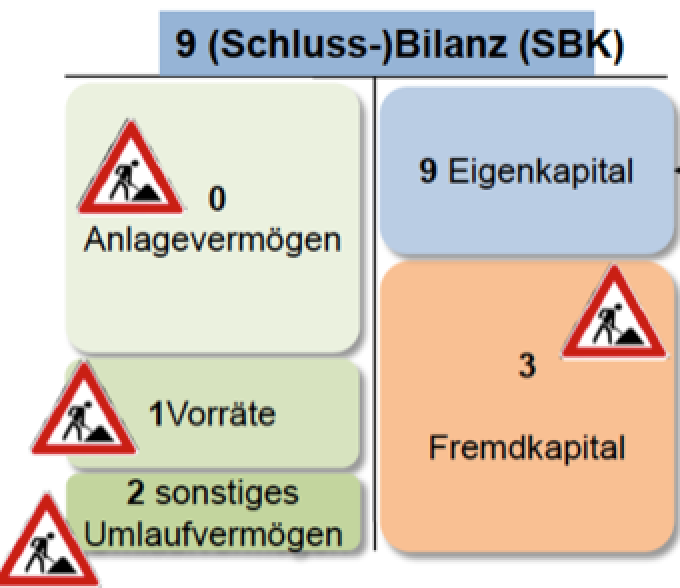 Gemildertes Niederstwertprinzip,
(Unterprinzip des Vorsichtsprinzips) d.h. bei einer Wertminderung muss der niedrigere Wert am Bilanzstichtag angesetzt werden. Bei einer Werterhöhung kann bis zum Anschaffungswert aufgewertet werden (z.B. bei Grundstücken relevant).
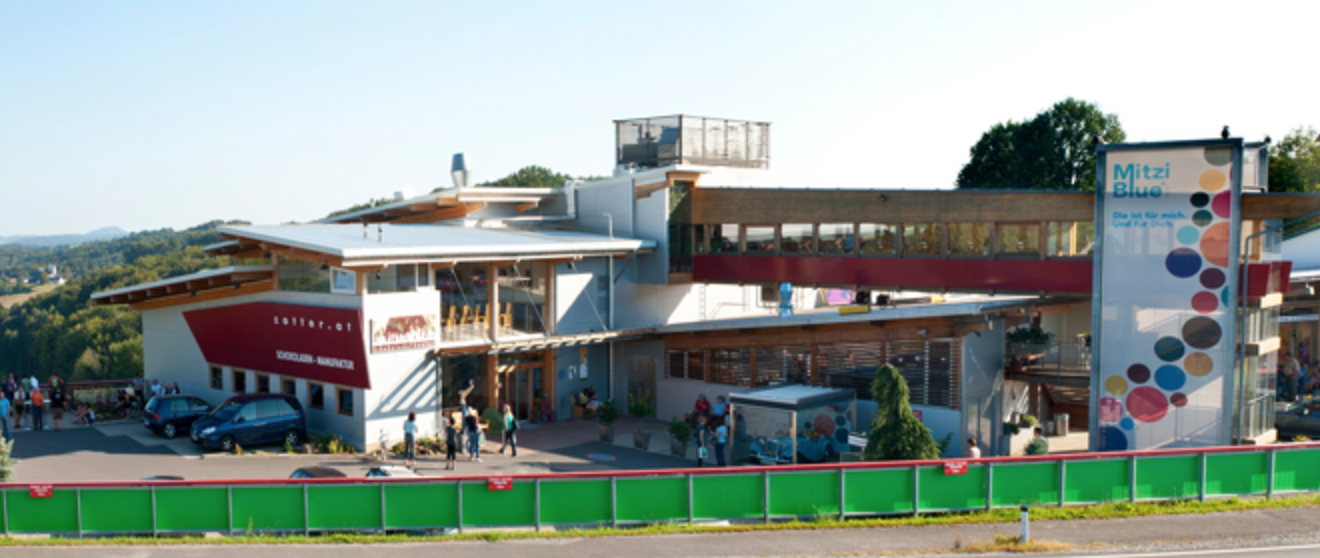 4) Was ist wann zu tun?
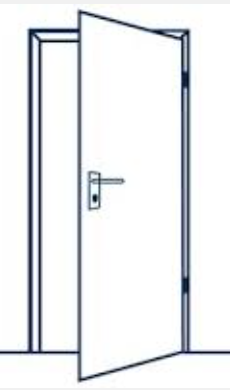 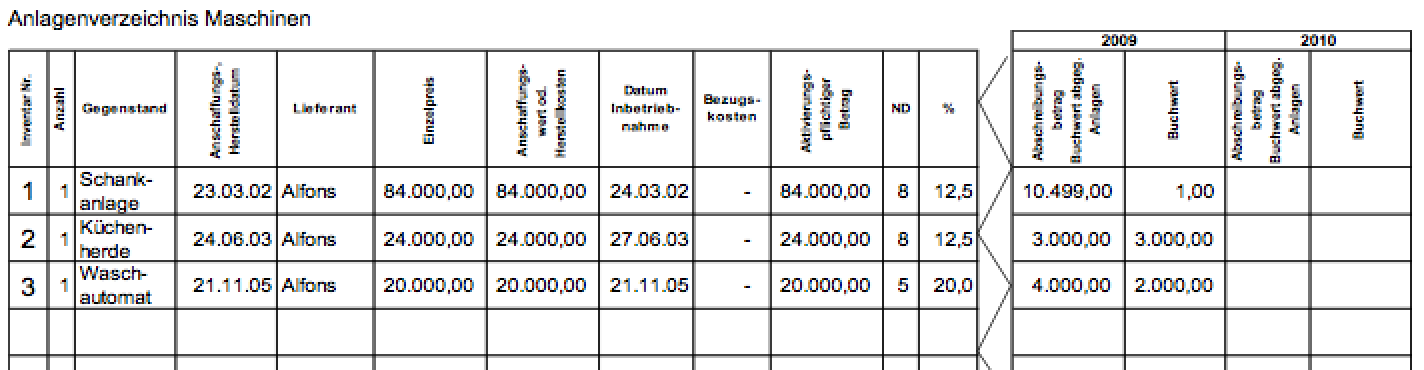 X  X
X  X
X       X    X        X   X         X        X      X      x       x        x                  x     x
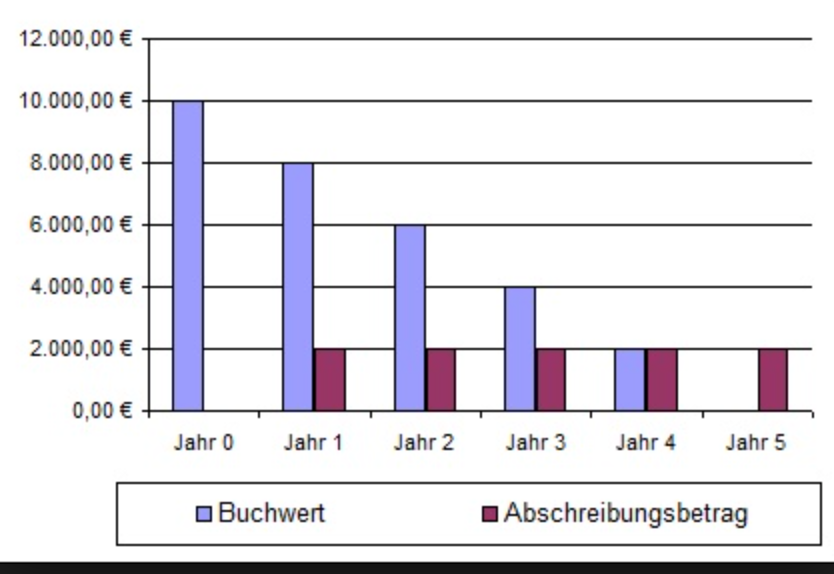 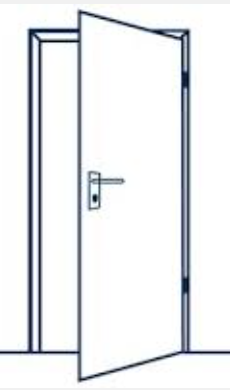 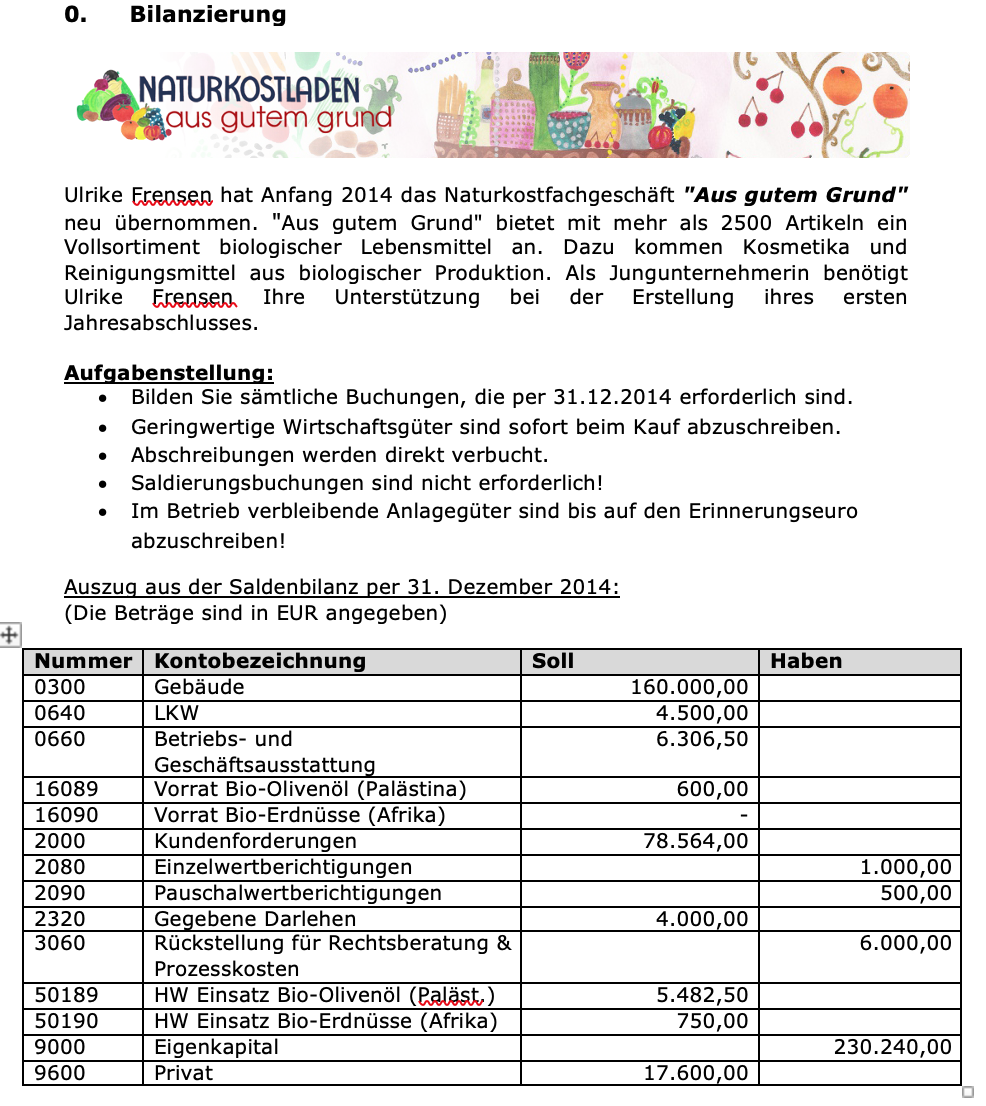 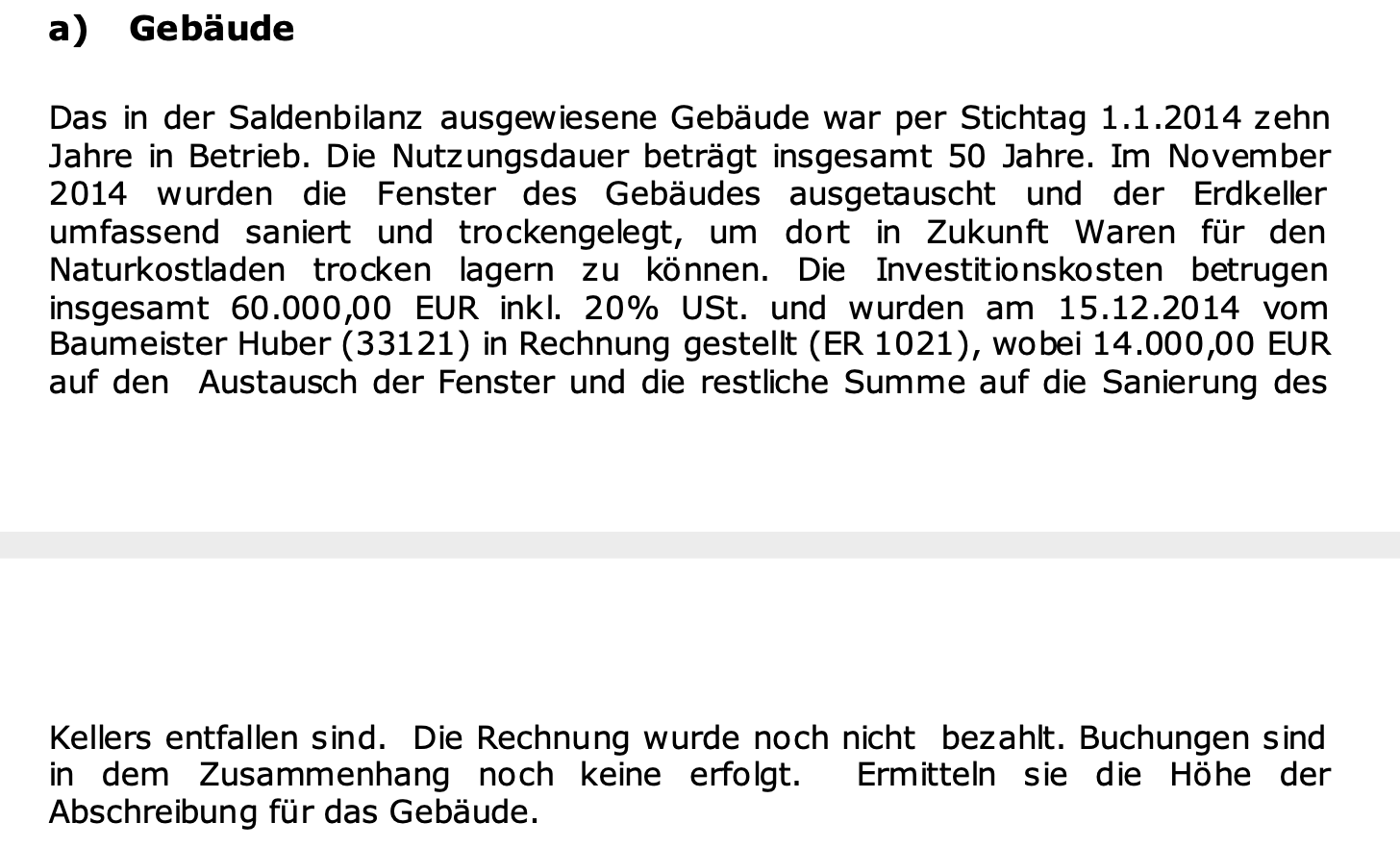 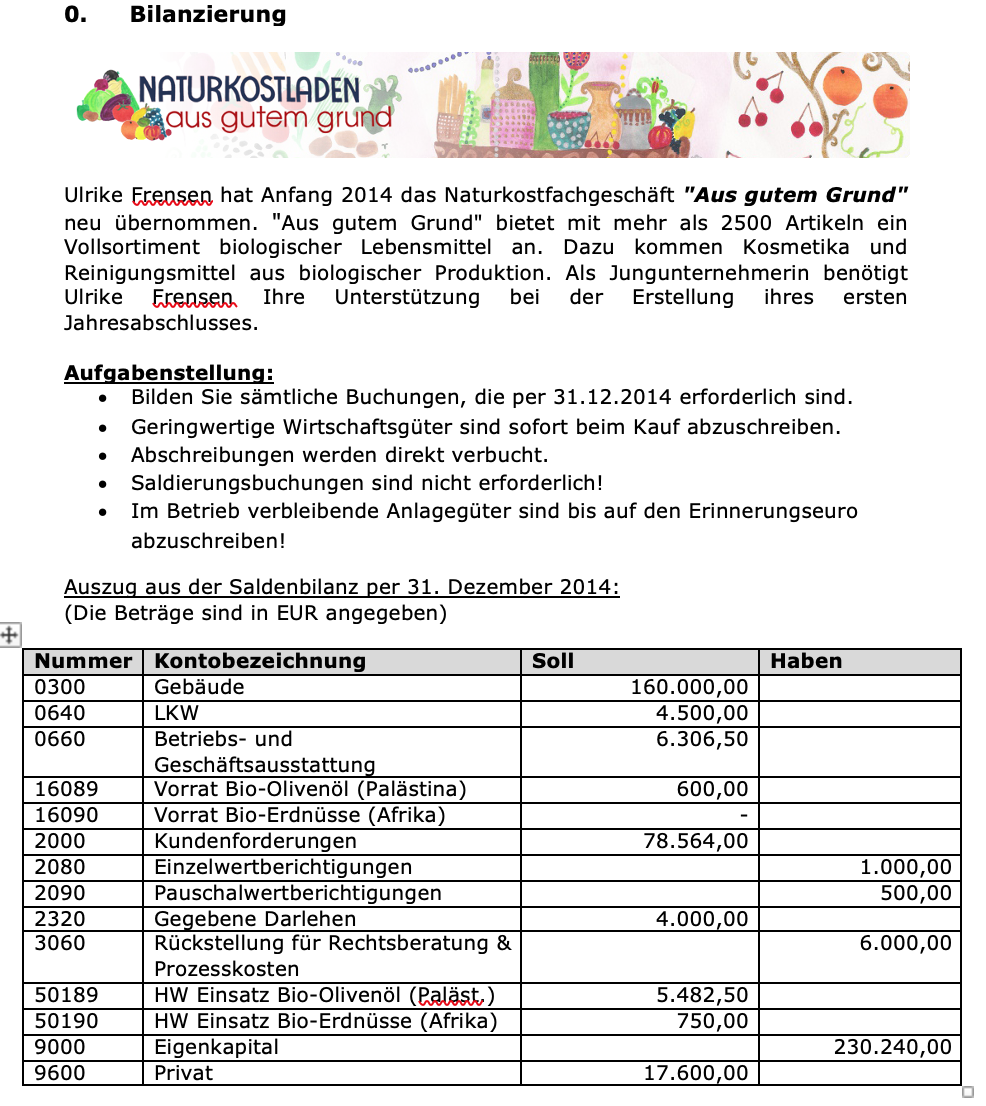 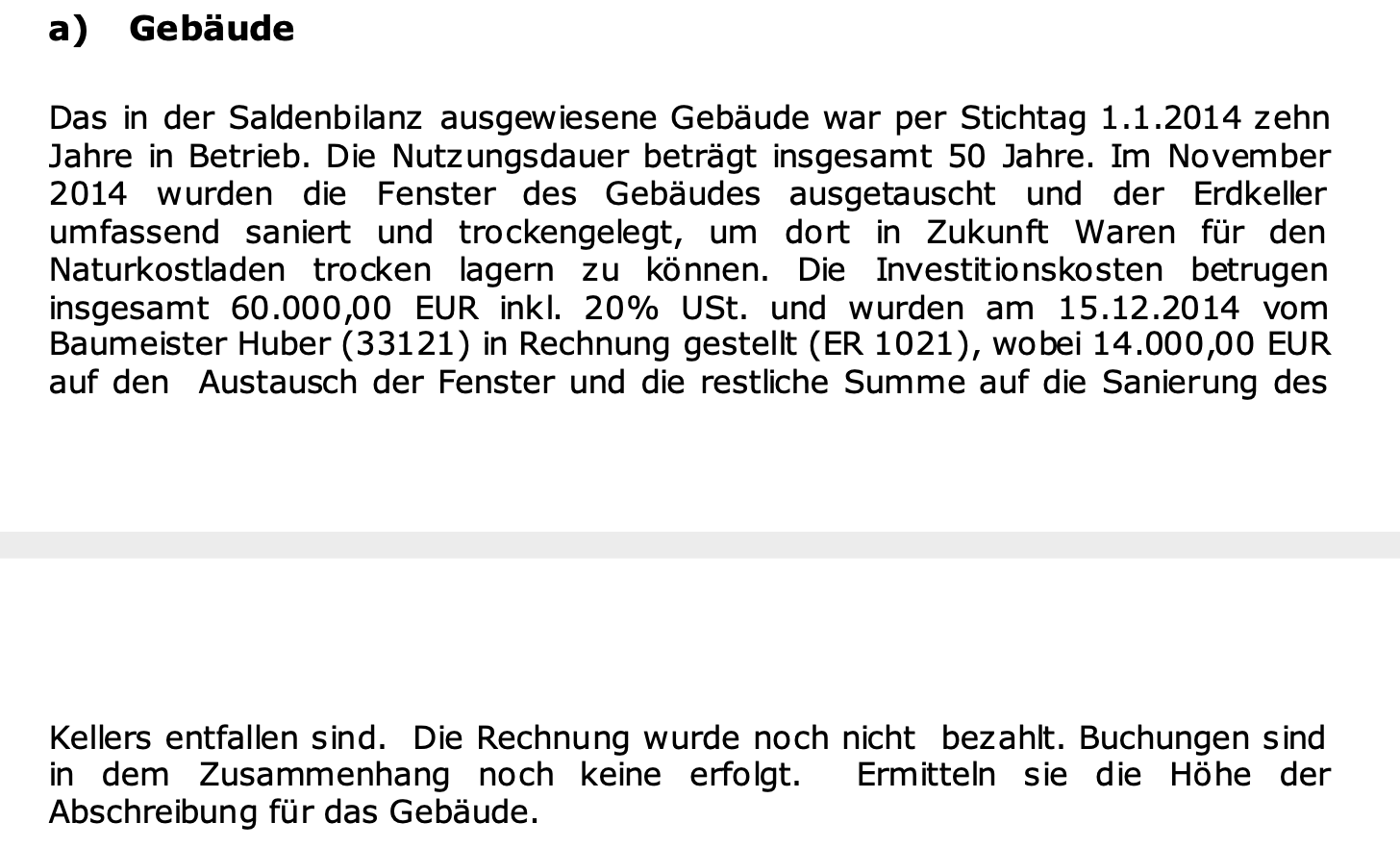 Zugang verbuchen: Trennung in 7 Instandhaltung und 0 Gebäude
Afa alt: a) AW/ND, b) BW 1.1./RND 1.1., c) AW*Abschreibungs %satz
AfA neuer Teil: - was in 1 auf 0 gebucht wurde muss über die Restnutzungsdauer zum 31.12. abgeschrieben werden: 
Umbau in 2. HJ: RND-0,5, AW/RND/2,             
wenn Umbau in 1. HJ: AW / RND 1.1.
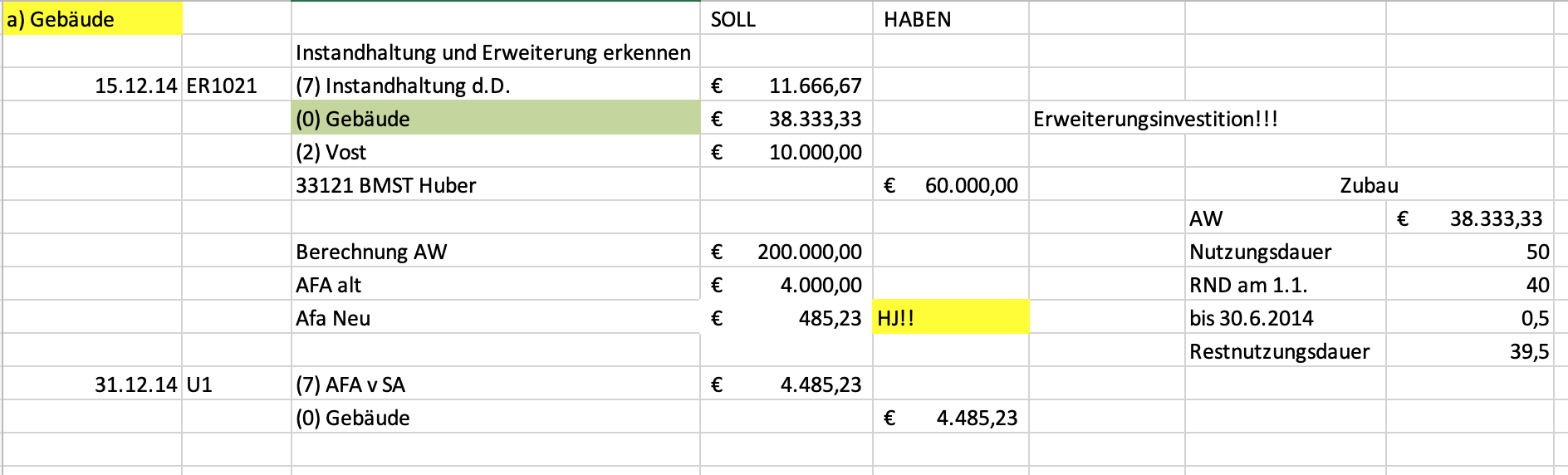 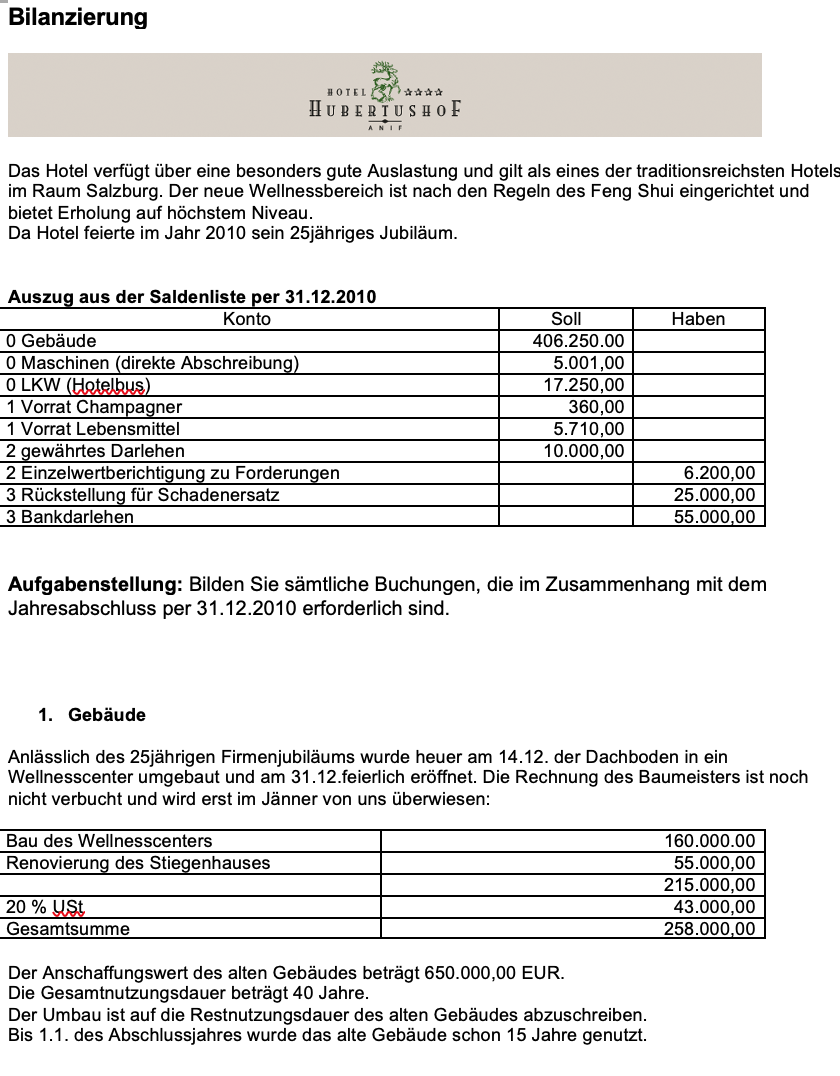 Zugang verbuchen: Trennung in 7 Instandhaltung und 0 Gebäude
Afa alt: a) AW/ND, b) BW 1.1./RND 1.1., c) AW*Abschreibungs %satz
AfA neuer Teil: - was in 1 auf 0 gebucht wurde muss über die Restnutzungsdauer zum 31.12. abgeschrieben werden: 
Umbau in 2. HJ: RND-0,5, AW/RND/2,             
wenn Umbau in 1. HJ: AW / RND 1.1.
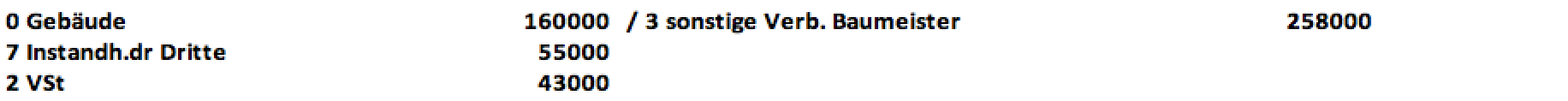 AfA alt: a) AW/ND, b) BW 1.1./RND 1.1., c) AW*Abschreibungs %satz
a) 650.000/40 = 16.250
b) 406.250/25 = 16.250

AfA neu: 160.000 / 24,5 / 2 = 3.265,31
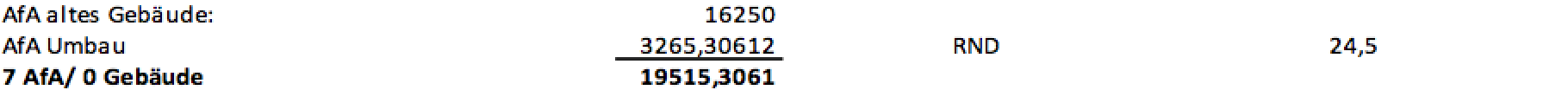 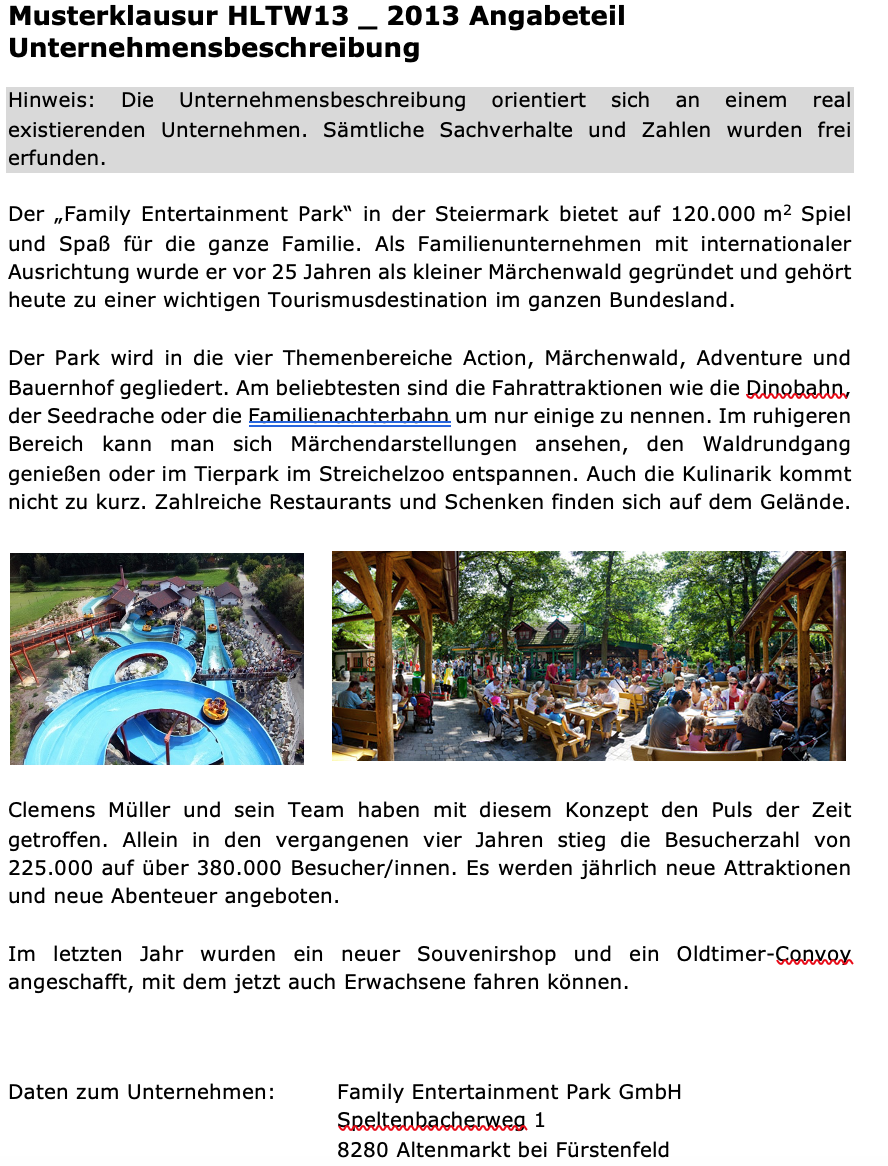 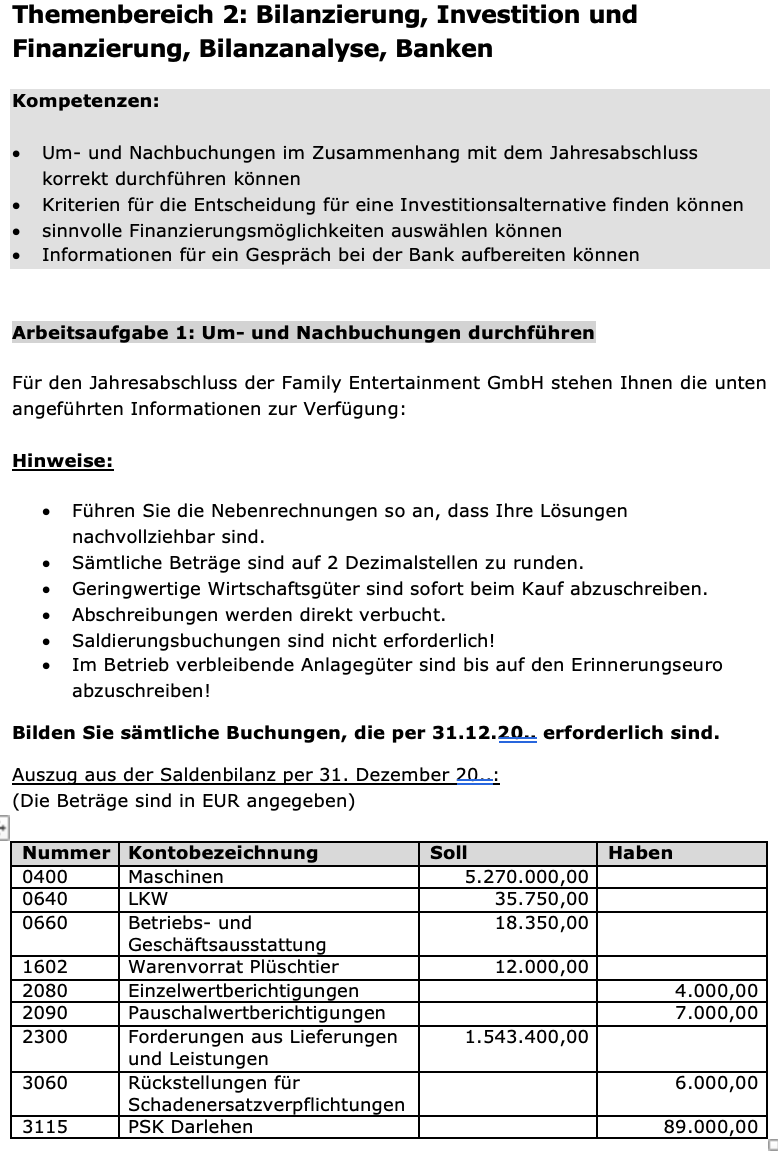 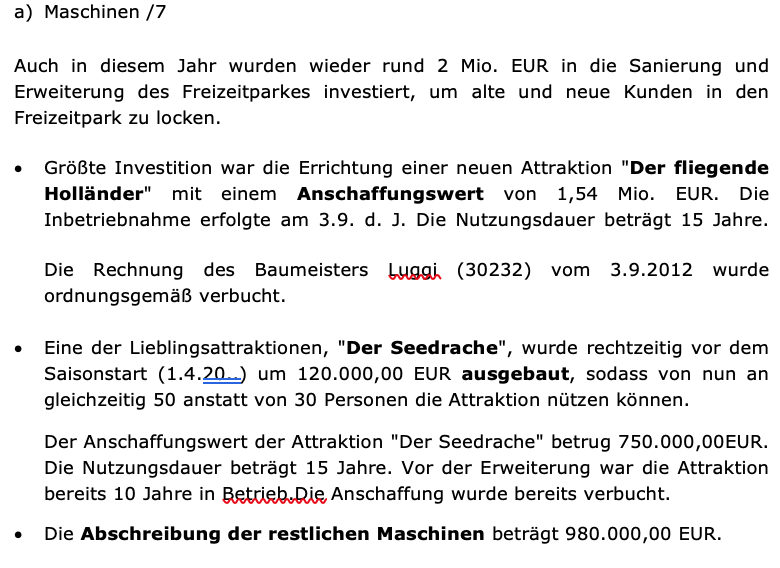 Zugang verbuchen: Trennung in 7 Instandhaltung und 0 Gebäude
Afa alt: a) AW/ND, b) BW 1.1./RND 1.1., c) AW*Abschreibungs %satz
AfA neuer Teil: - was in 1 auf 0 gebucht wurde muss über die Restnutzungsdauer zum 31.12. abgeschrieben werden: 
Umbau in 2. HJ: RND-0,5, AW/RND/2,             
wenn Umbau in 1. HJ: AW / RND 1.1.
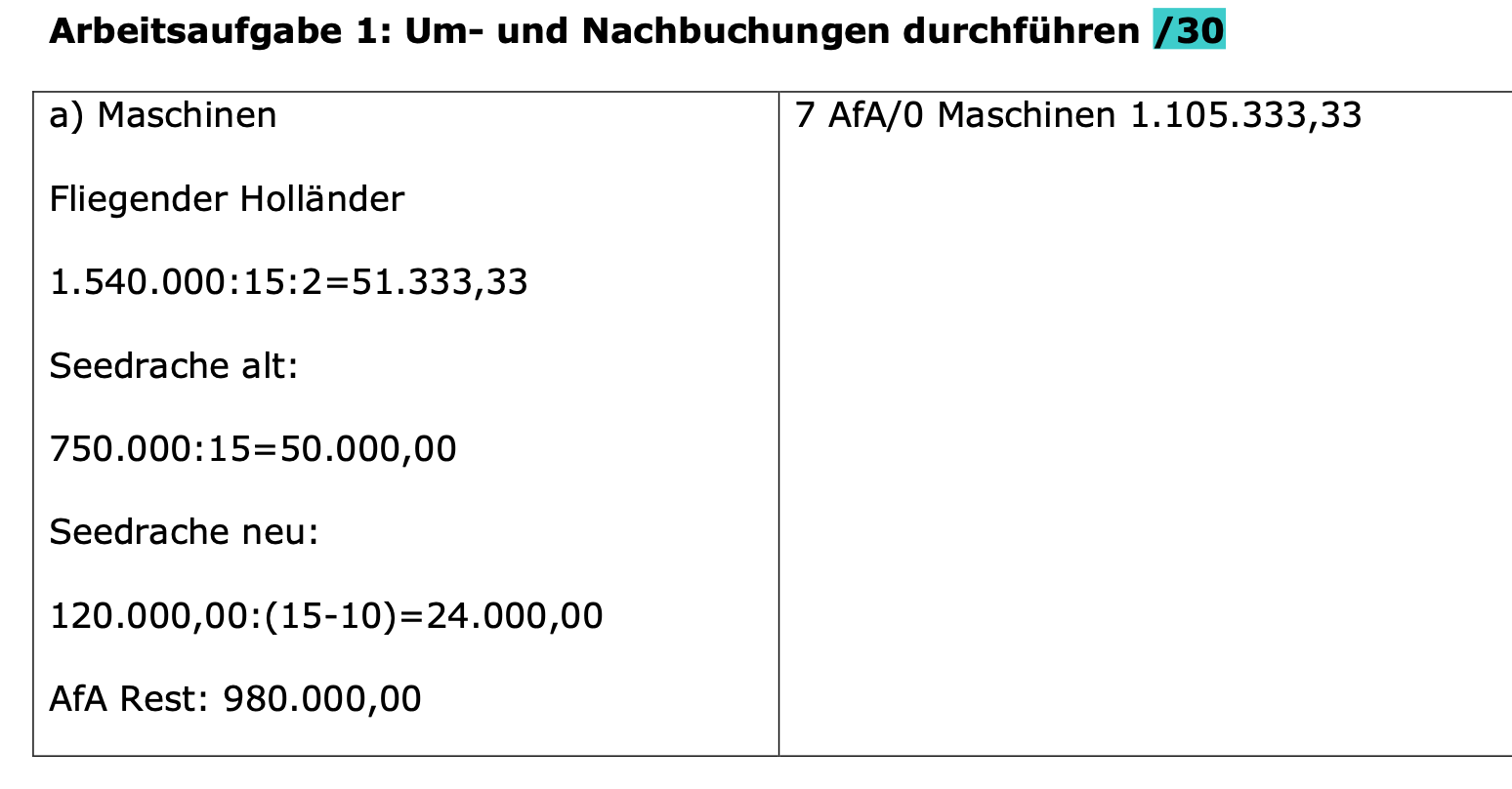 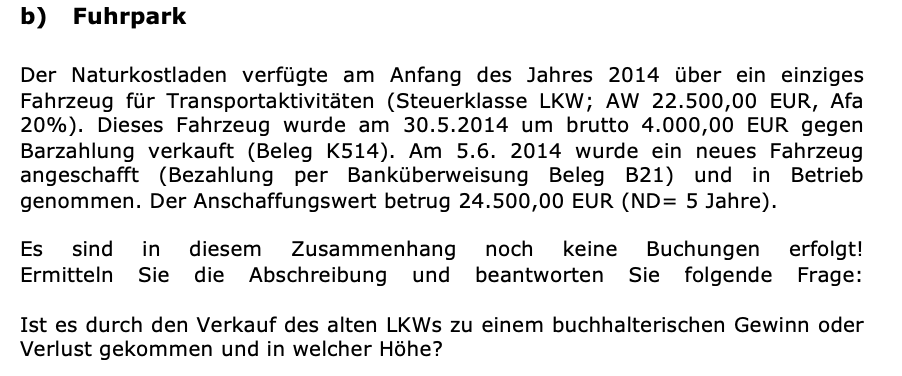 Verkauf alter LKW buchen, Einkauf neuer PKW buchen, oder beides wenn in einem Beleg Tausch buchen, ggf. Versicherungserlös buchen (ohen UST)
Berechnung und Verbuchung beier Abschreibungen (alt und neu)
Alt: wenn Abgang 1. HJ > Halbjahresabschreibung (weniger als 6 Monate Nutzung)
       wenn Abgang im 2. HJ > Ganzjahresabschreibung (mehr als 6 Monate Nutzung)
Neu: Wenn Zugang 1. HJ: Ganzjahresabschreibung (mehr als 6 Monate Nutzung)
          wenn Zugang 2. HJ: Halbjahresabschreibung (weniger als 6 Monate Nutzung)
Berechnung und Verbuchung des Restbuchwertes: alt
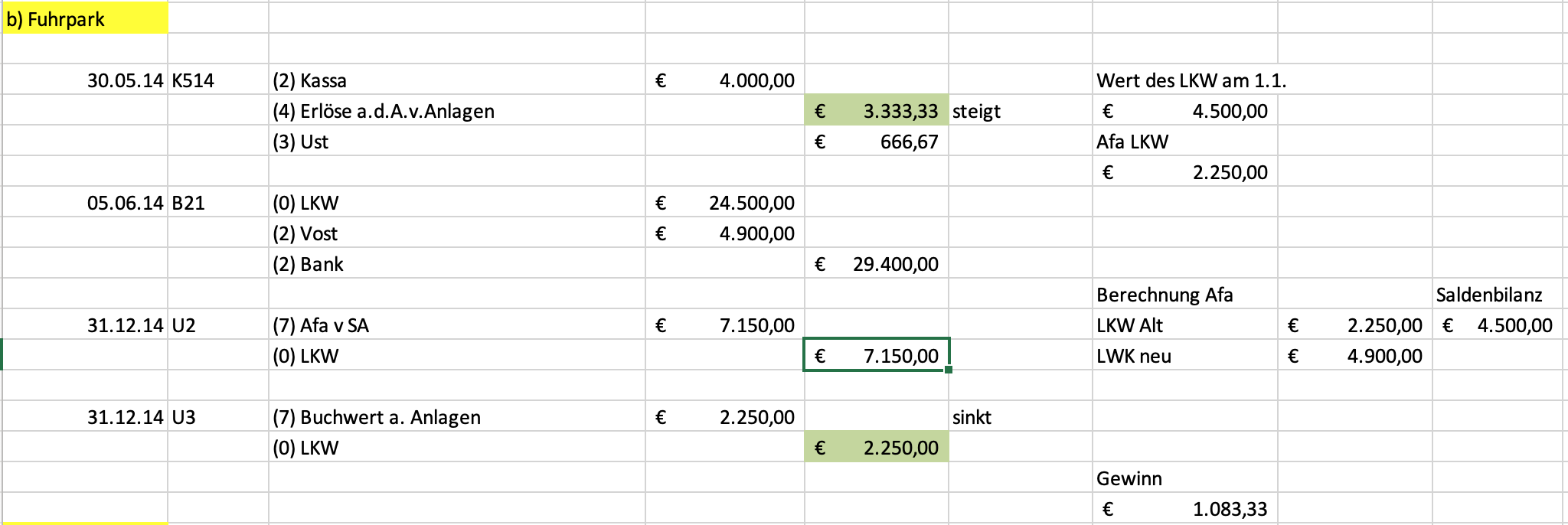 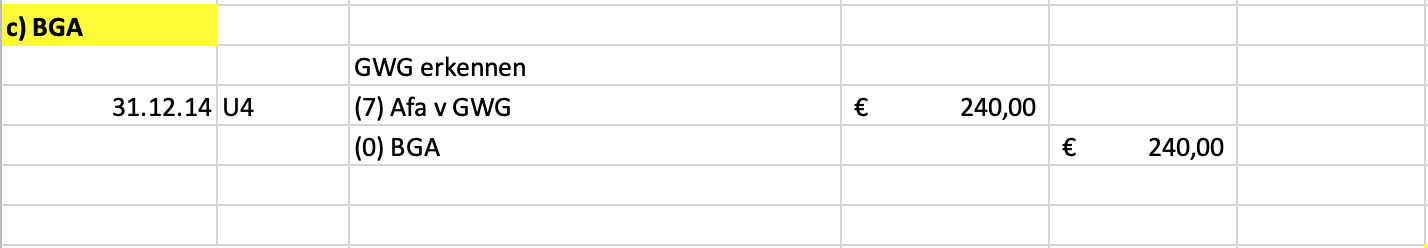 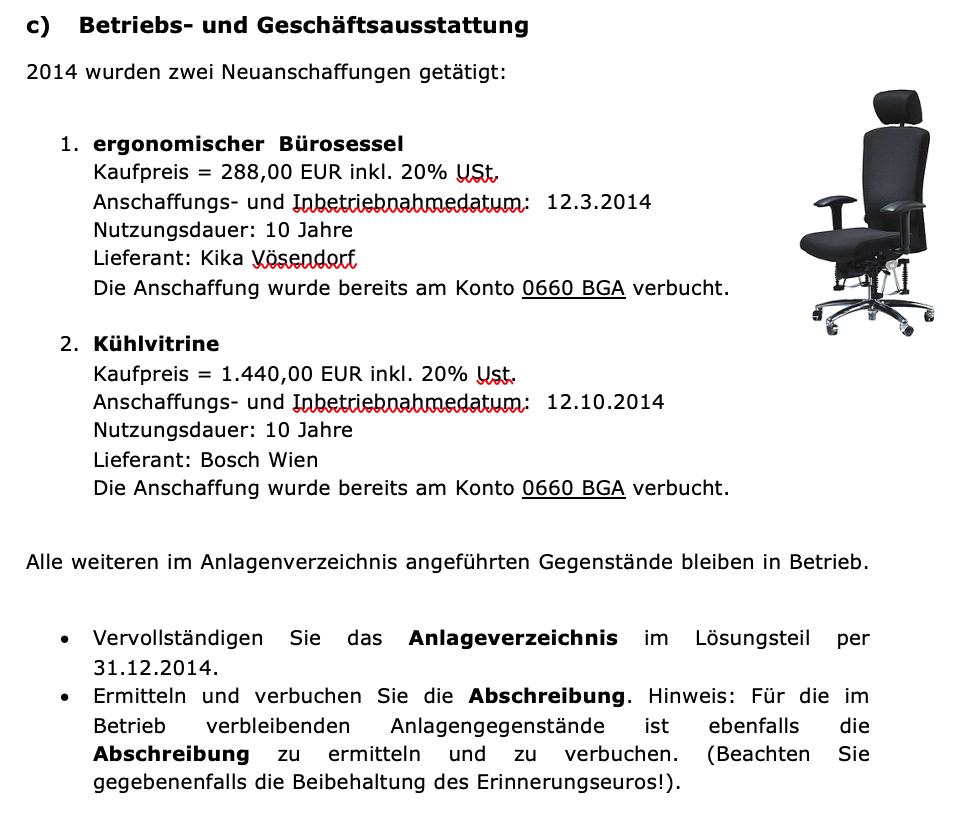 Verbuchung Zukäufe (Achtung auf GWG), ev. Umbuchung, wenn falsch gebucht wurde
Vervollständigung des Anlagenverzeichnisses
Bei allen die schon zum 1.1. da waren: Jahresabschreibung ermitteln, Buchwert am Ende ermitteln,
Bei allen wo der Buchwert am 1.1. nur noch 1 Jahres- oder Halbjahresabschreibung beträgt: Achtung auf Erinnerungseuro, wenn der Gegenstand länger verwendet wird
Bei jenen die ausscheiden und noch ein Restbuchwert (BW 1.1.-Jahresabschreibung) am Ende überbleibt, muss dieser ausgebucht werden: 7 Buchwert abg. Anlagen /0 BGAm 0 Fuhrpark,… etc
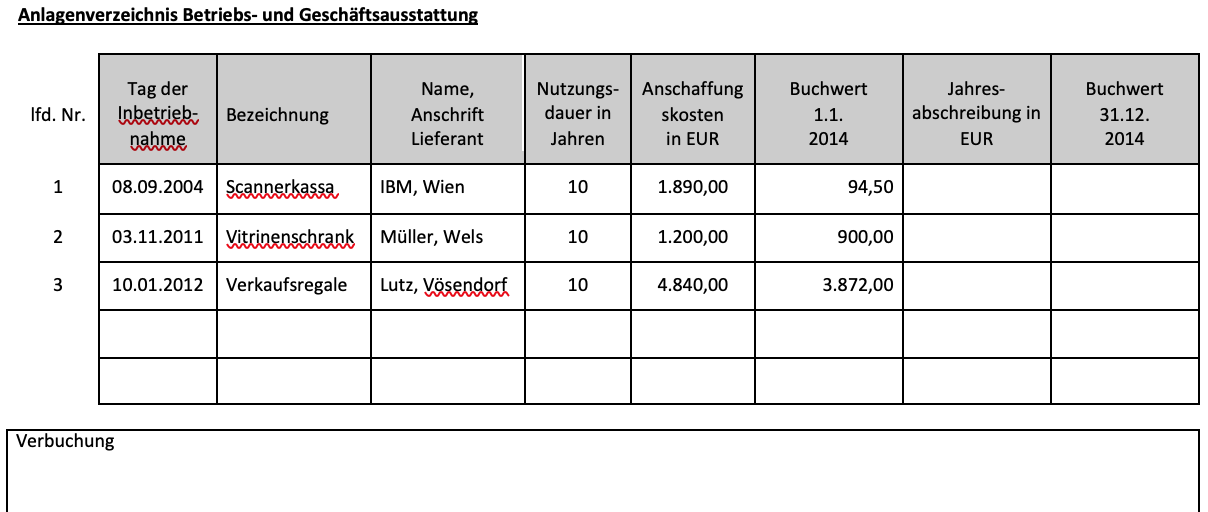 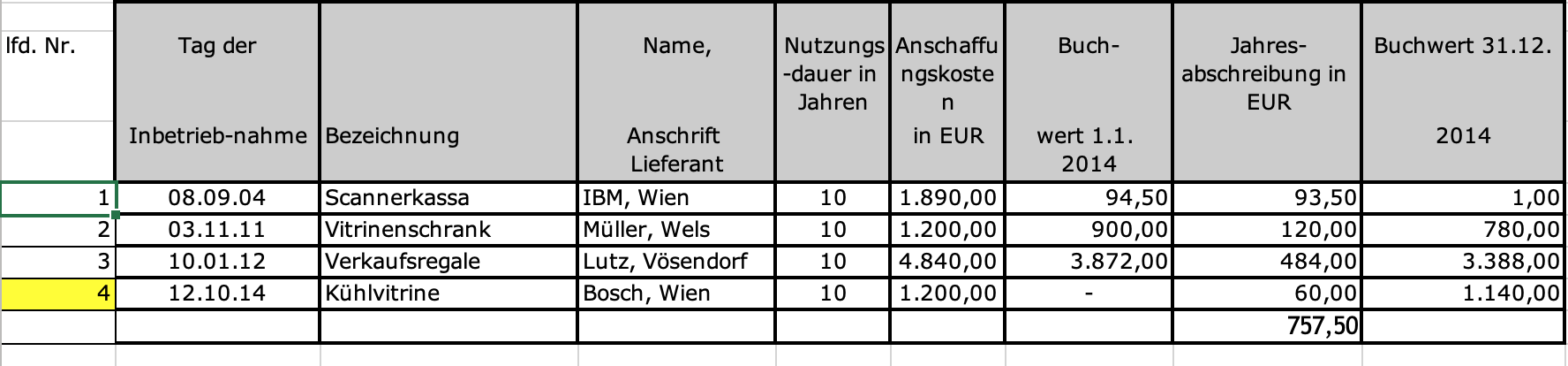 7 Abschreibungen v. SA 757,50/0 BGA 757,50
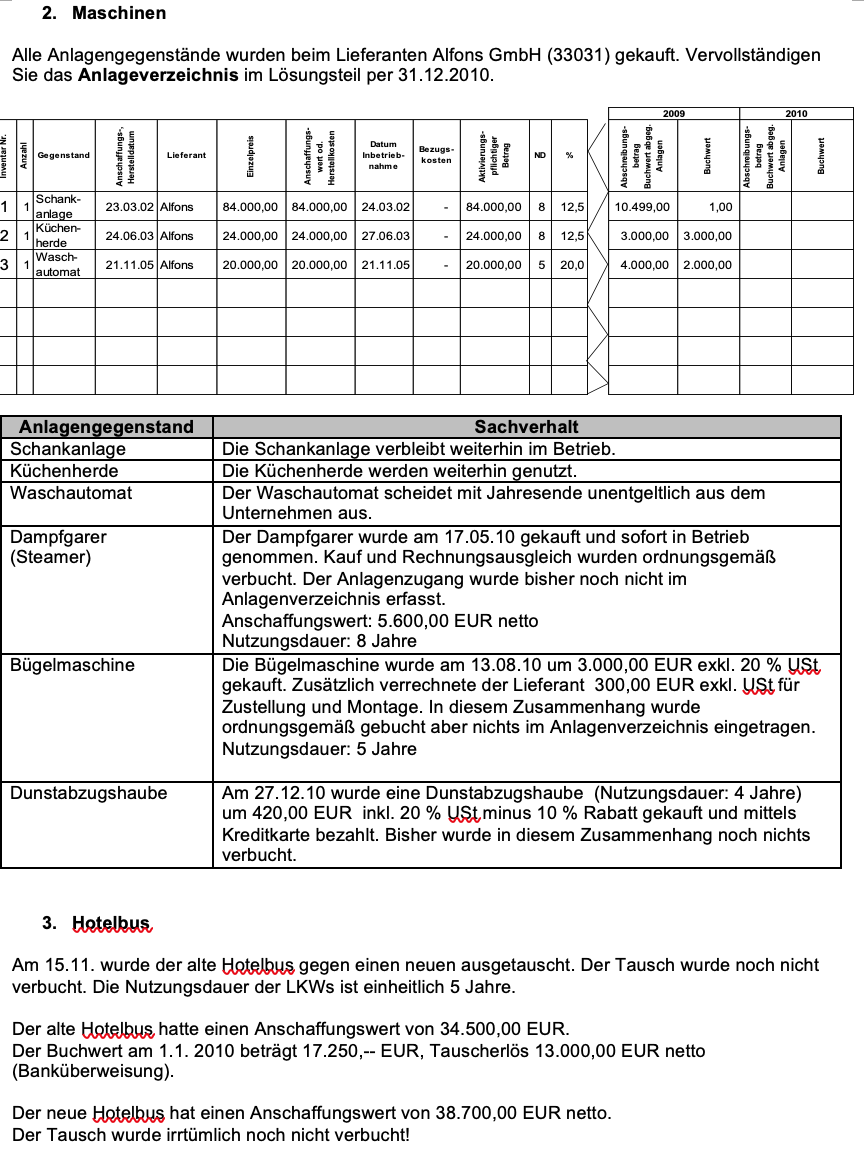 Anlagenverzeichnis vervollständigen: 
Schankanlage bleibt dh Abschreibung 0 BW Ende 1
Köchenherde: werden abgeschrieben: Vorsicht Erinnerungseuro dh Abschreibung nur 2.999,00
Waschautomat scheidet aus dh AfA 2000 es bleibt kein Restbuchwert da 2000 eine Halbjahresafa sind und weiter kein Buchwert mehr vorhanden ist.
Zukäufe: Dampfgarer: Eintragung: Anschaffungswert, AfA 5600/8=700 Ganzjahresafa da Inbetriebnahme am 17.5.
Bügelmaschine ist bereits verbucht muss aber noch im Anlagenverzeichnis eingetragen werden
Achtung auf Nebenkosten 3.000+300 = Anschaffungskosten 3300/5/2 = AfA 330
Dunstabzugshaube = GWG
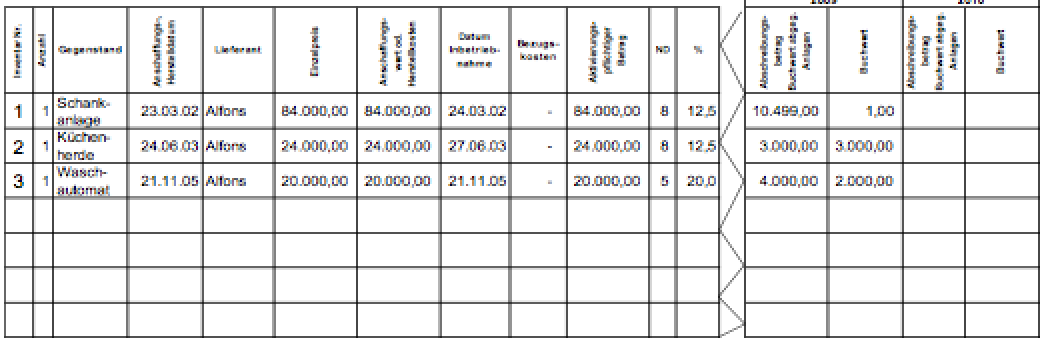 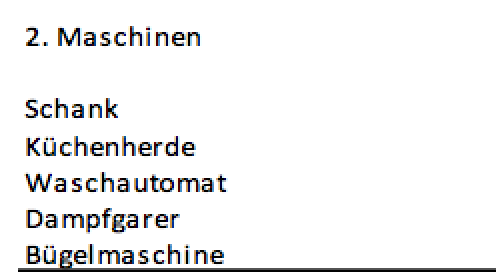 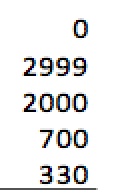 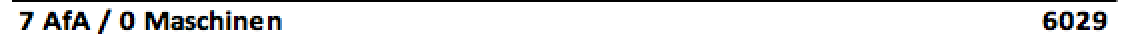 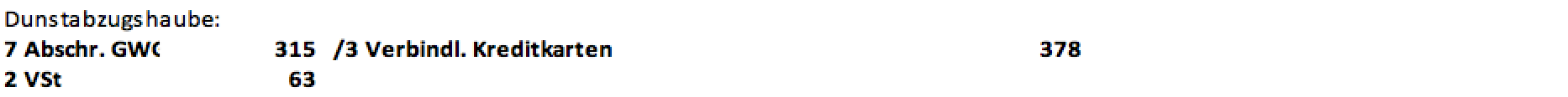 Anlagentausch verbuchen (1Beleg) der mit Bank überwiesen wird
Berechnung und Verbuchung beier Abschreibungen (alt und neu)
Alt: wenn Abgang 1. HJ > Halbjahresabschreibung (weniger als 6 Monate Nutzung)
       wenn Abgang im 2. HJ > Ganzjahresabschreibung (mehr als 6 Monate Nutzung)
Neu: Wenn Zugang 1. HJ: Ganzjahresabschreibung (mehr als 6 Monate Nutzung)
          wenn Zugang 2. HJ: Halbjahresabschreibung (weniger als 6 Monate Nutzung)
Berechnung und Verbuchung des Restbuchwertes: alt
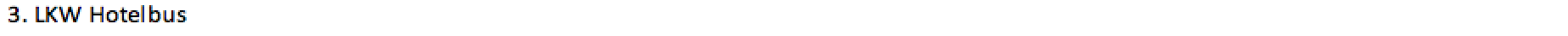 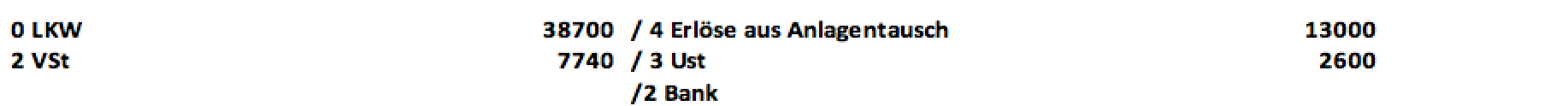 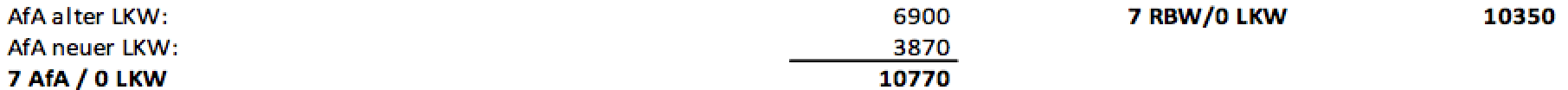 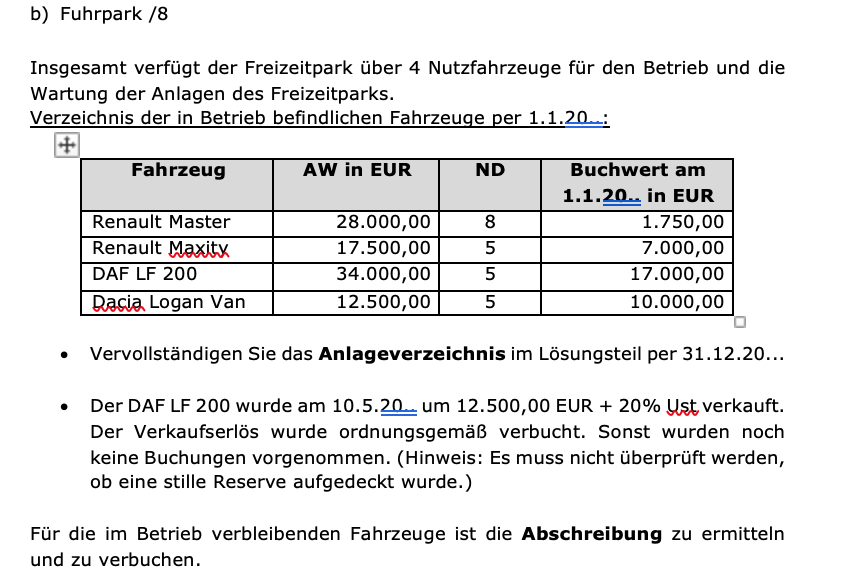 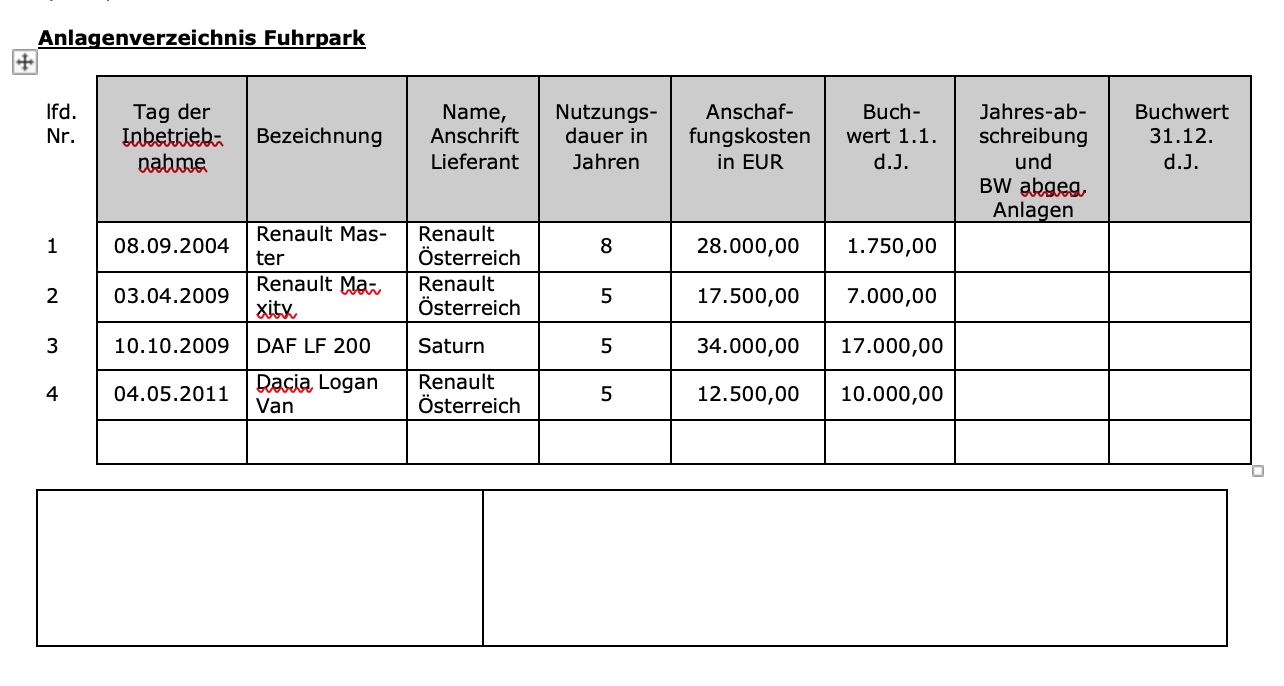 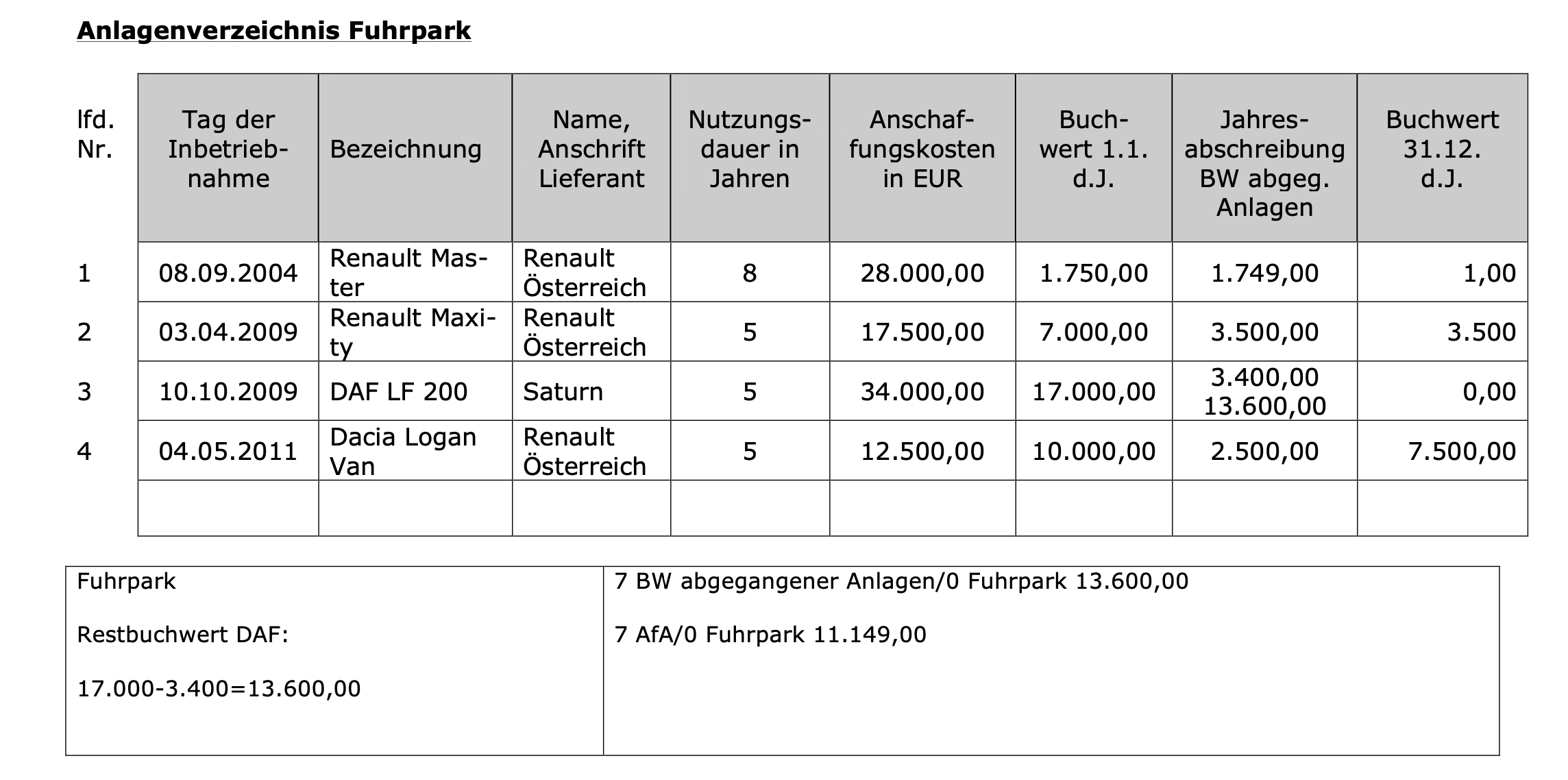